XI. Bireysel Başvuru İstatistikleri «Kararlar»
KARARlar
(Kaynak: Anayasa Mahkemesi Resmî verileri)
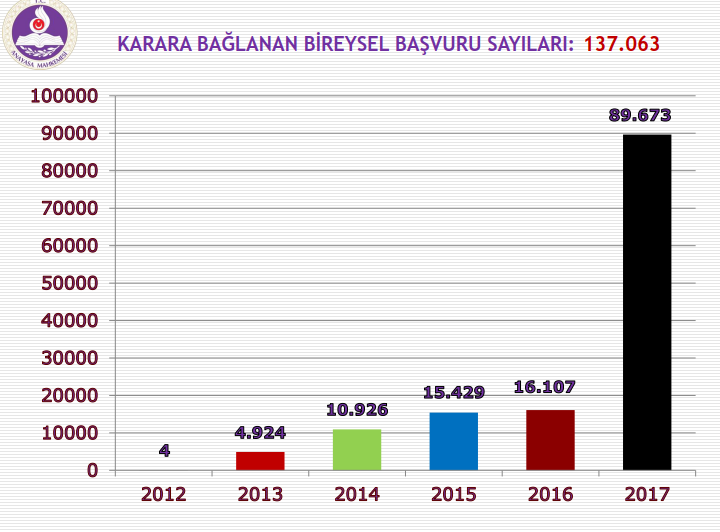 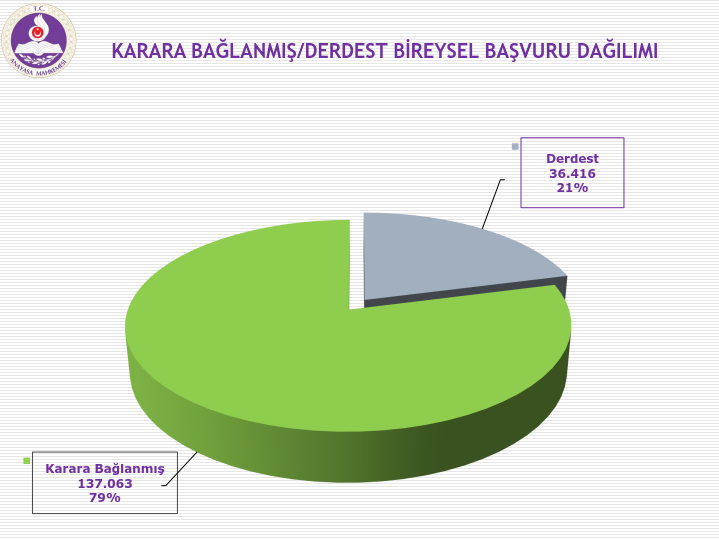 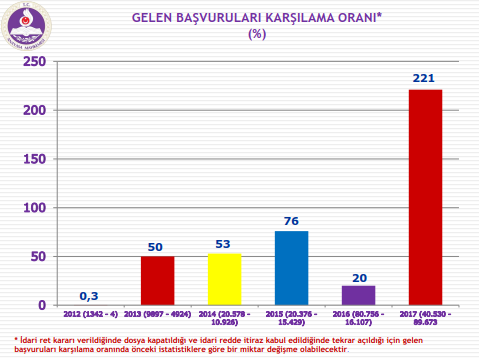 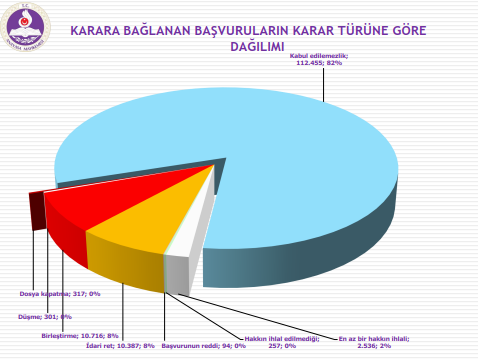 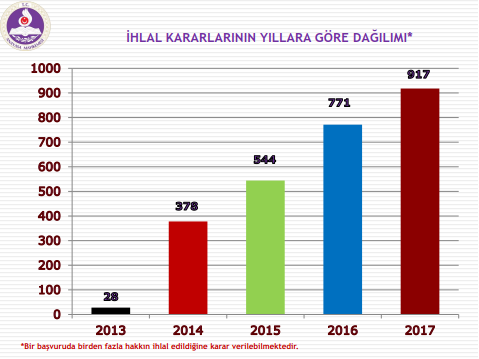 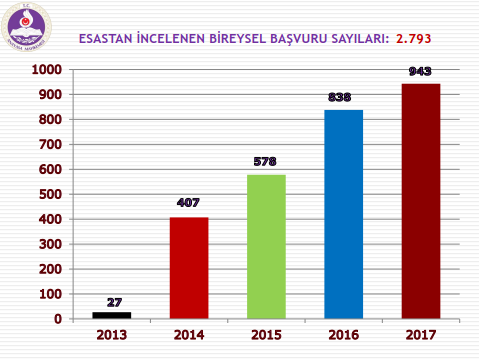 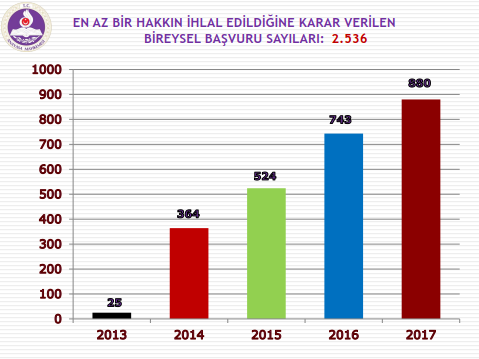 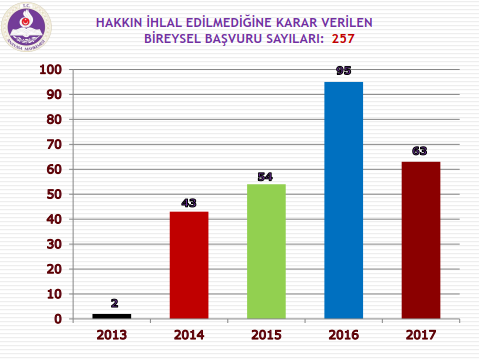